Engineering centre of expertise:
Product and Geometry  engineering
Contact: Dhananjay ADWANDKAR - dhananjay.awandkar@segulagrp.com
Product Design and development
Back Office : Tunisia and Morocco 
Front Office :  Trnava (Slovakia)
Project scope
2021-2022
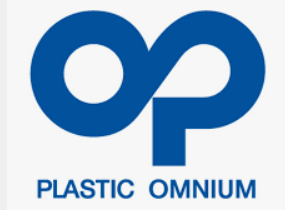 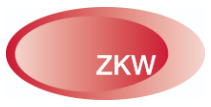 Product design and CAD support to Tier Plastic Omnium – Bumper design for USA OEM - Project Cruise , RSA and PSA . 
Development support to ZKW Lighting – Front and Rear lights for the BMW , Volvo and PSA .
13+  people – Design & CAD.
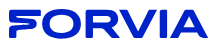 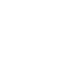 Activities
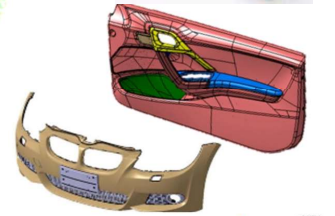 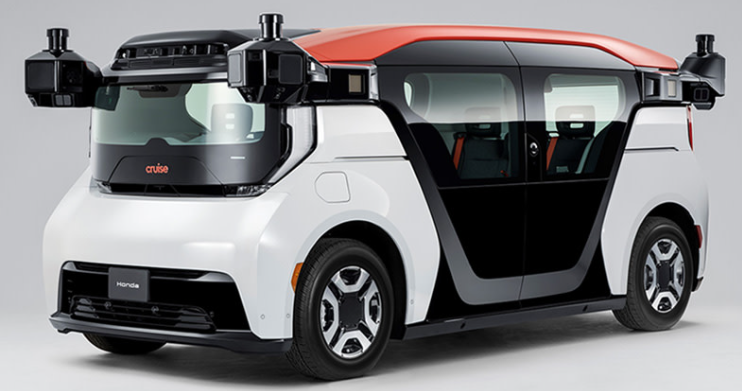 OUR ADDED VALUE
Technical convergence with style and Feasibility study. – Exterior and Interior parts 
Design and CAD support – (Catia ) Onsite and offshore .  
Product and process conformity monitoring .
Process Tooling injection / Follow up 
Supplier convergence.
Global approach .
Multi-national and young dynamic team .
Multi-OEM expertise .
Mixed experience with seniority.
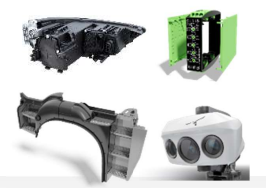 Geometry - Welding and (BCIQ) body chassis & interiors, quality)
Back Office : Chennai (India), 
Front Office Trnava (Slovakia), Kragujevac (Serbia)
Project scope
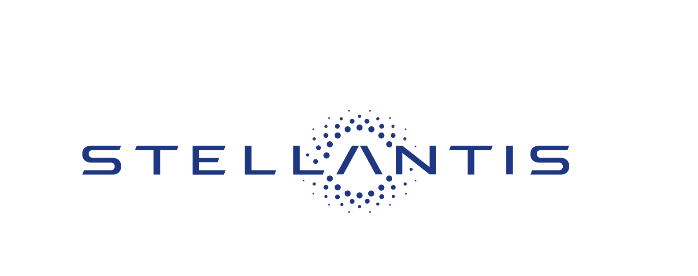 Complete geometry engineering support from product and process - geometry design / development to SOP.  
Supplier management with all product as per geometry needs.
Secure Launch of the vehicles with aesthetic and functional quality.
2020-2025
14  People in studies and design. 
95  People in industrialisation.
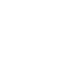 Activities
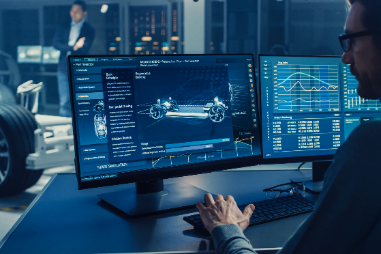 Product and process conformity monitoring .
Geometrical quality assurance.
Supplier convergence.
Jig and Fixture geometry assurance on the welding tools for the parts.
Organisation: 	
Conception and design phase (offshore – back office ) 
Industrialisation (Onsite in the plant )
OUR ADDED VALUE
Global approach .
Multi-national and young dynamic team .
Multi-OEM expertise .
Mixed experience with seniority.
Flexible team in the field to adopt the role in the geometry area.
Metrology with Scan arms
Project scope
Trnava (Slovakia), Kragujevac (Serbia)
Metrology measurements – scan / reports with Hexagon scan arm and highlight the assembly defects .
For the mapiex/cubing and assembly parts scanning.
Assembly and welding dept. support for scanning parts and reports with Polywork software .
Hexagon - ABSOLUTE 8535 - 7 axes + scanner AS1
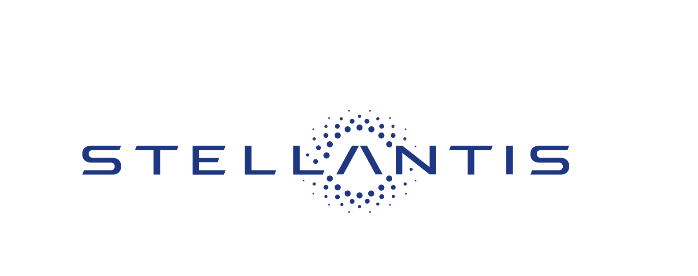 2020-2024
8 people Metrologist
4 people Project Planning
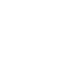 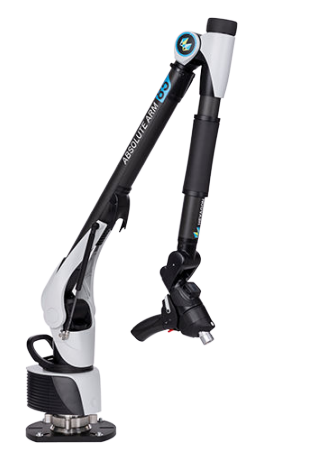 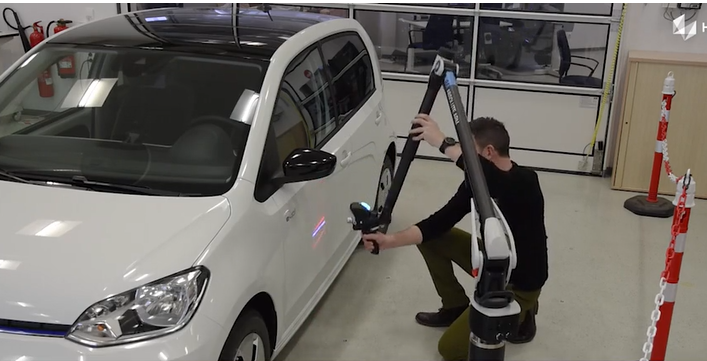 Activities
OUR ADDED VALUE
Metrology investigations scanning and reports support for the parts .
Geometrical quality assurance with metrology scope .
Supplier convergence for defective parts.
Expertise team support on the Polywork software .
Global approach 
Polywork Expertise team.
Knowledge with Scan arm handling .
Availability of the 2 Qty scan arms to support the any region with skilled engineers .
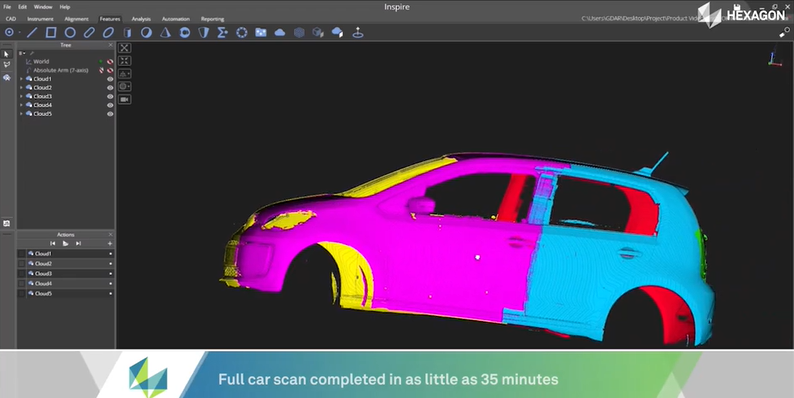